The Work of the Church
Class THIRTEEN – CONCLUSION AND REVIEW
Schedule
ekklesia
Church, congregation, Assembly;
A group of people gathered together
(From “EK”, out/FROM, and “Kaleo”, to CALL)
“Ekklesia” in the New Testament
Origin of the English word “church”
“And He put all things under His feet, and gave Him to be head over all things to the church, which is His body, the fullness of Him who fills all in all.” (Eph. 1:22-23)
Meaning: “of the lord”
From the Greek kyrios meaning “lord, master”
(cf. Revelation 1:10, 1 Corinthians 11:20)
How do we determine the Lord’s will?Using the New Testament
Wrong Sources of Authority
What work has the Lord given the church?
What does He want me to do?
What does he want the church to do collectively?
Is there a difference?
Local Church Action
Worship
Jn. 4:24, “worship Him in spirit and in truth”
Communion, Praying, Singing, Collection, Reading, God’s Word Proclaimed
Evangelism
1 Tim. 3:15, “… which is the church of the living God, the pillar and ground of the truth.”
Churches sent wages directly to evangelists to support their financial needs.
Edification
Eph. 4:12, “… for the equipping of the saints … for the edifying of the body of Christ.”
Worship, Teaching, Church Discipline, Congregational Meetings, Work, etc.
Benevolence
2 Cor. 9:11-14, “…while, through the proof of this ministry, they glorify God…”
Collectively, churches provided support specifically for the needs of Christians only.
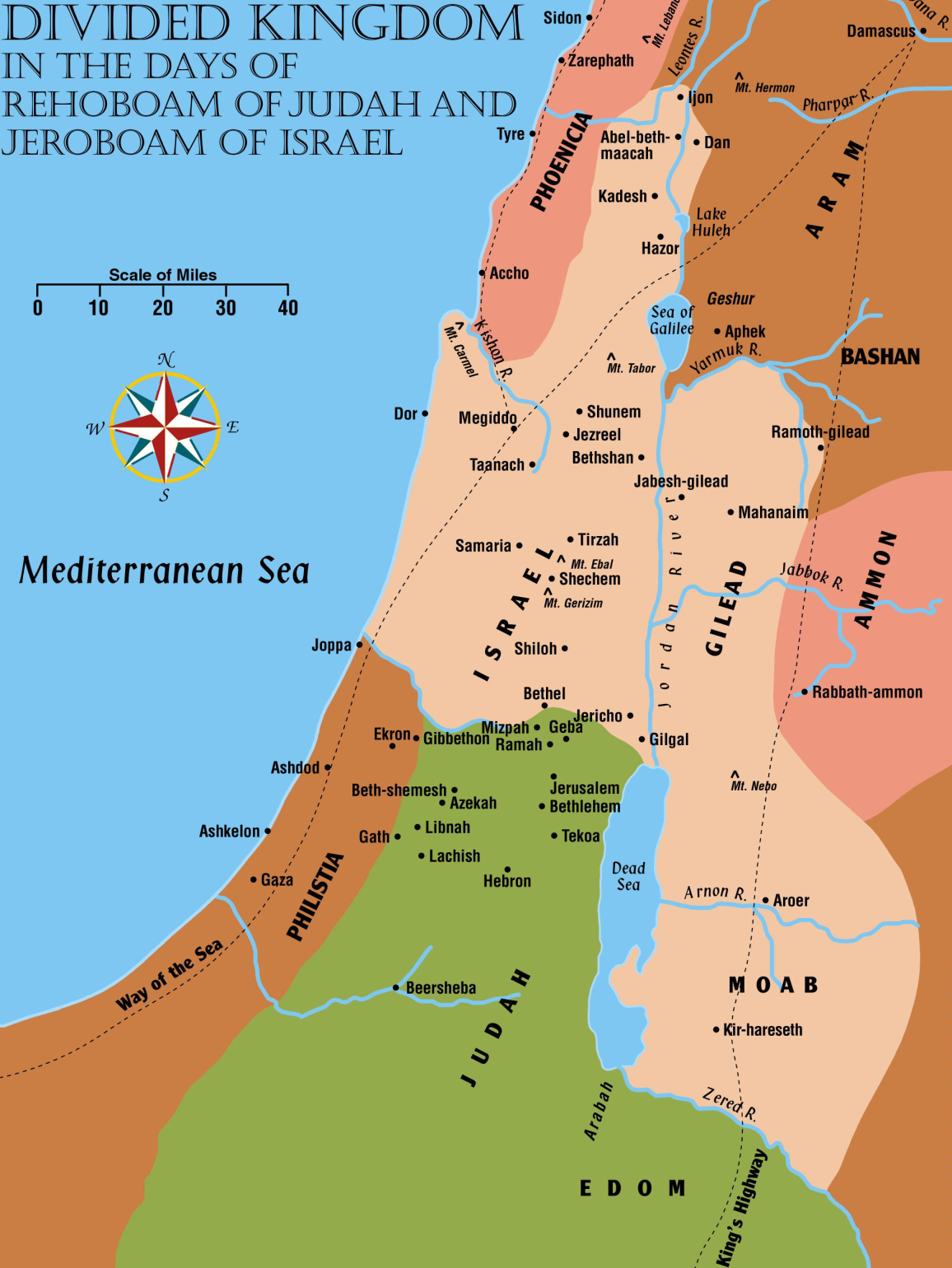 1 Kings 12
“so we, being many, are one body in Christ, and individually members of one another.” (Romans 12:5)
Personalities
1. Make a list of your strengths in the church’s work.2. What can you do to build on these strengths?3. What are some areas you don’t think of as your strengths but would like to build?4. What are some works you can get involved in (or people you can get involved with) that can help?
Action plan